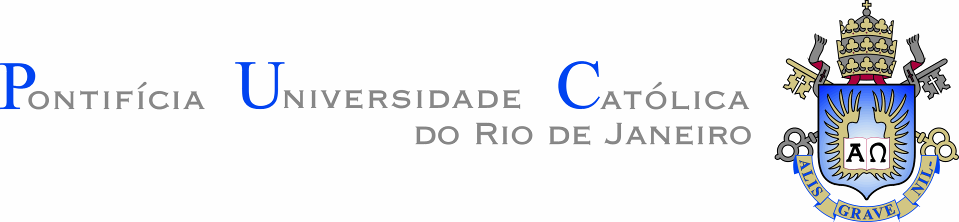 INF 1771 – Inteligência Artificial
Aula 16 – Bibliotecas e Ferramentas para Aprendizado de Máquina
Edirlei Soares de Lima
<elima@inf.puc-rio.br>
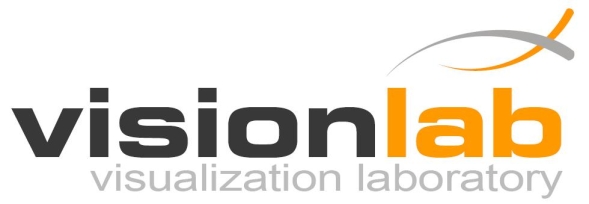 LibSVM
Biblioteca com implementação atual e bem otimizada de Support Vector Machine (SVM).

É escrita originalmente em C e Java, mas possui versões em C#, Python, Ruby, Perl, Haskell, Lisp, PHP, CUDA...

Versão atual 3.18.
LibSVM
LibSVM:
http://www.csie.ntu.edu.tw/~cjlin/libsvm/ 

GNUPlot:
http://sourceforge.net/projects/gnuplot/files/gnuplot/4.4.3/gp443win32.zip/download 

Python:
http://python.org/download/releases/2.7.2/ 

Exemplos de Datasets:
http://www.csie.ntu.edu.tw/~cjlin/libsvmtools/datasets/
LibSVM
Instalação:

Descompacte: libsvm-3.18.zip e gp443win32.zip

Instale: python-2.7.2.msi

Obs: É necessário usar a versão 2.7 do Python.
LibSVM
Configuração:

Edite o arquivo: libsvm-3.18\tools\easy.py

Substitua a linha 25: 	

gnuplot_exe = r"c:\tmp\gnuplot\binary\pgnuplot.exe“

Pelo caminho do GNUPlot. Exemplo:

gnuplot_exe = r" C:\gp443win32\gnuplot\binary\ gnuplot.exe“
LibSVM
Execução:

Considerando os arquivos train.txt e test.txt como bases de treinamento e teste, o processo de treinamento e teste é executado pela seguinte linha de comando:

C:\Python27\python.exe easy.py train.txt test.txt
LibSVM
Formato do arquivo de treinamento/testes:

(Classe) (Atrib1ID):(Atrib1) (Atrib2ID):(Atrib2) ... (AtribNID):(AtribN)

Exemplo: 

8 1:47 2:100 3:27 4:81 5:57 6:37 7:26
6 1:100 2:100 3:88 4:99 5:49 6:74 7:17
3 1:50 2:84 3:66 4:100 5:75 6:75 7:51
8 1:48 2:96 3:62 4:65 5:88 6:27 7:21
3 2:83 3:29 4:100 5:88 6:95 7:64
LibSVM
Avaliação dos Resultados:

Precisão geral: Valor do accuracy exibido no console.

Arquivos Gerados:

Train.txt.scale e Test.txt.scale – Contém os dados normalizados.
Train.txt.range e Test.txt.range – Valor mínimo e máximo dos atributos.
Train.txt.scale.out – Contém os resultados parciais obtidos com diferentes parâmetros durante o treinamento.
Train.txt.scale.png – Gráfico com a variação dos resultados obtidos com diferentes parâmetros durante o treinamento.
Test.txt.predict – Resultado da classificação dos exemplos de teste.
Train.txt.model – Modelo do classificador treinado.
Weka
Ferramenta e biblioteca completa para tarefas de aprendizado de máquina.

Possui uma grande quantidade de algoritmos de aprendizado de máquina.

Implementado na linguagem Java.

Versão atual: 3.6
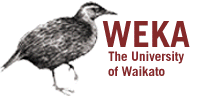 Weka
Weka:
http://www.cs.waikato.ac.nz/ml/weka/ 


Exemplos de Datasets:
“C:\Program Files\Weka-3-6\data\”

http://www.cs.waikato.ac.nz/ml/weka/index_datasets.html
Weka
Formato do arquivo de treinamento/testes:

Cabeçalho do arquivo: 

@relation (DatasetName)
@attribute (AtribName1) (AtribType1)
@attribute (AtribName2) (AtribType2)
.
. 
@attribute (AtribNameN) (AtribTypeN)
@attribute (Class) {(Class1, Class2, … ClassN)}
@data
(Atrib1), (Atrib2), … , (AtribN),(Class)
.
.
Weka
Formato do arquivo de treinamento/testes:

Exemplo: 

@relation Activity_Recognition
@attribute 'valor1' real
@attribute 'valor2' real
@attribute 'valor3' real
@attribute 'class' {0,1,2,3,4,5,6,7,8,9,10}
@data
0.24679,0.210083,0.0873606,0
0.546452,0.811992,0.0163704,1
0.745887,0.114372,0.0957822,3
0.245887,0.214372,0.0857822,0
Weka
Interface para Testes:
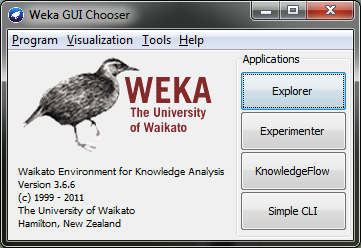 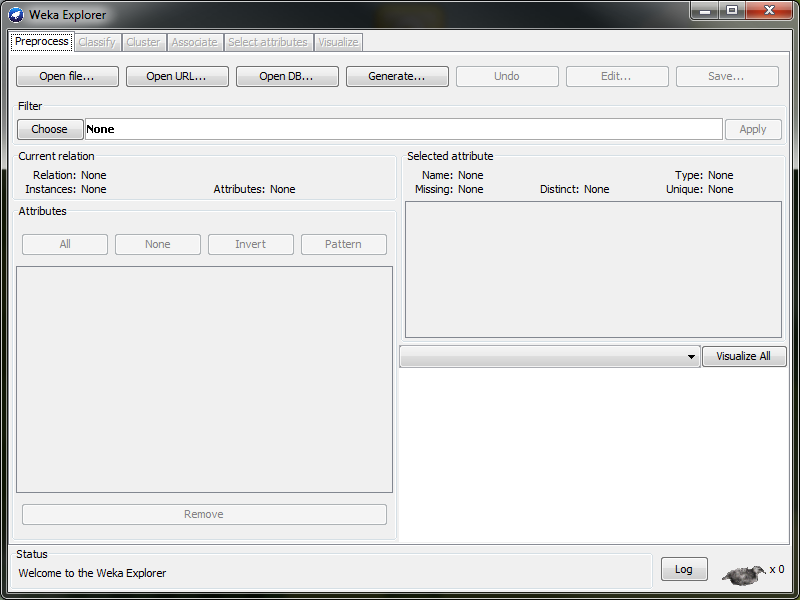 Weka
Selecionando uma Base de Treinamento:
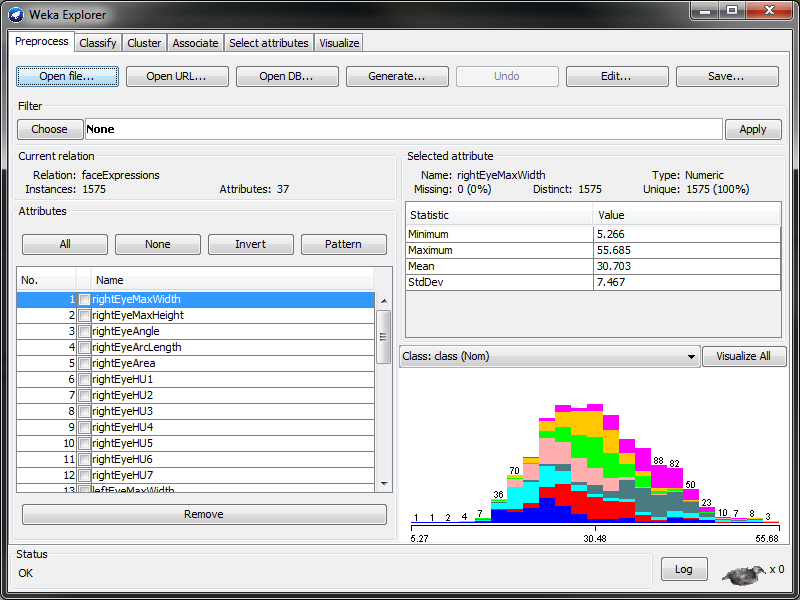 Weka
Selecionando um Algoritmo:
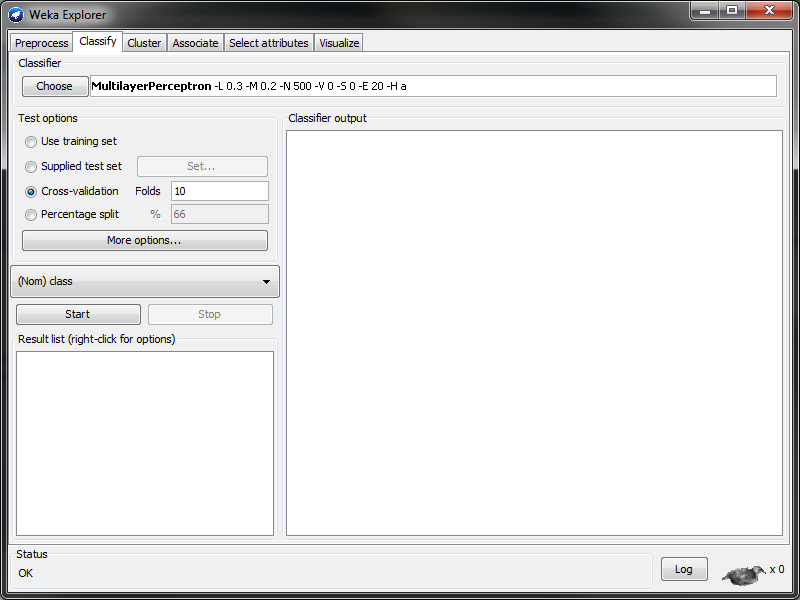 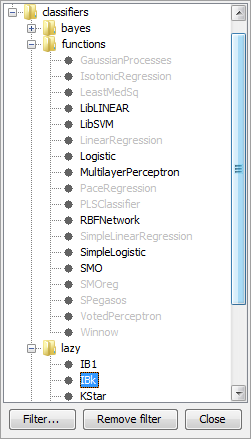 Weka
Alterando Parâmetros do Algoritmo:
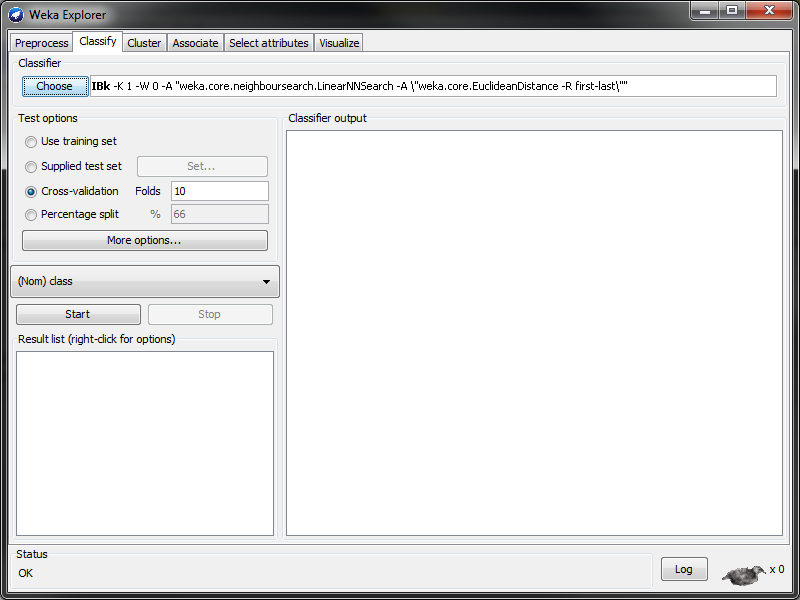 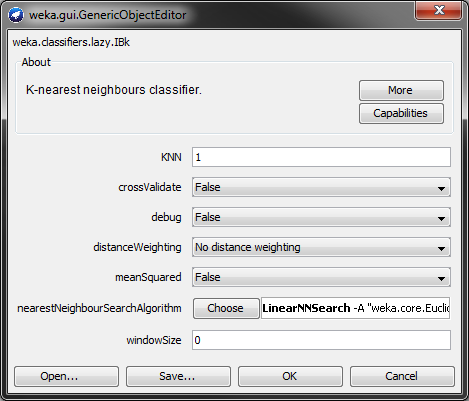 Weka
Realizando Testes:
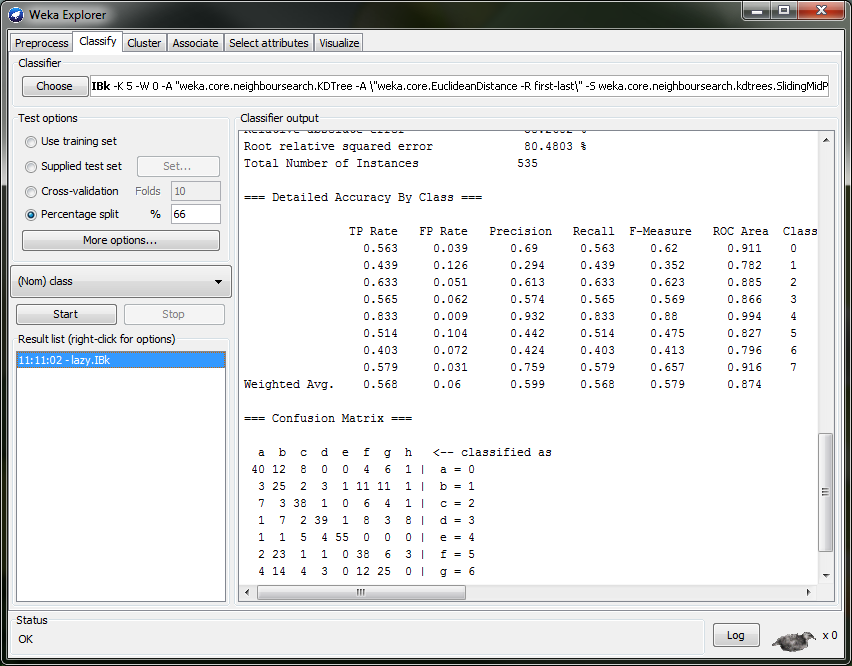 Weka
Analisando os Resultados:
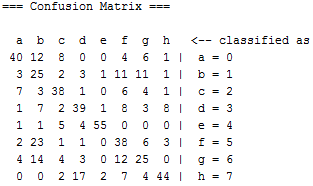 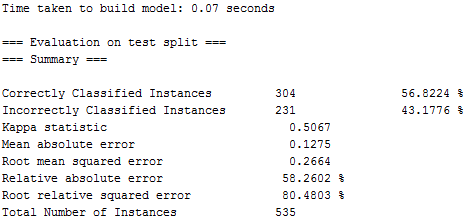 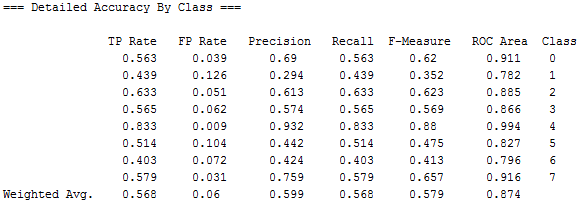 Weka
Realizando Experimentos:
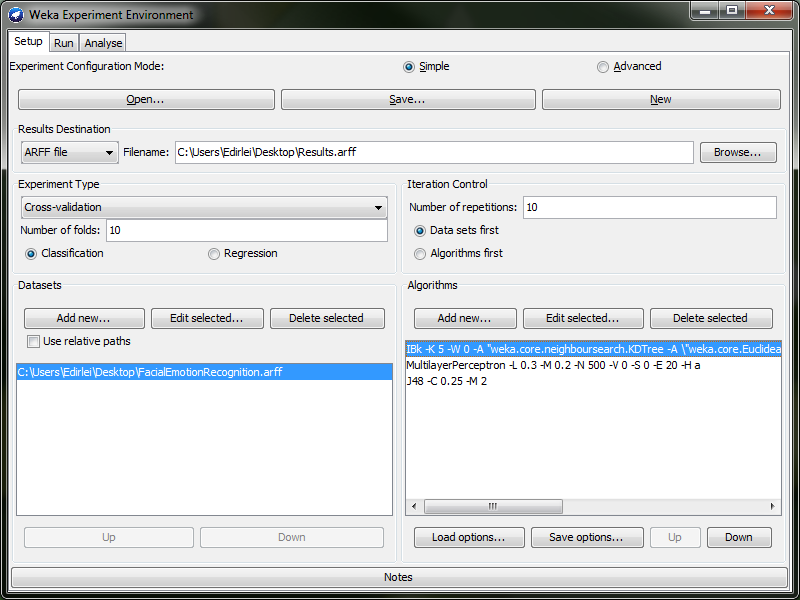 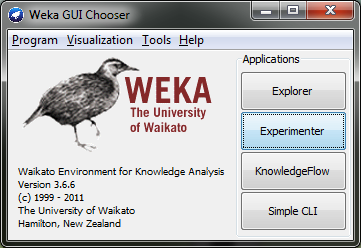 Weka
Realizando Experimentos:
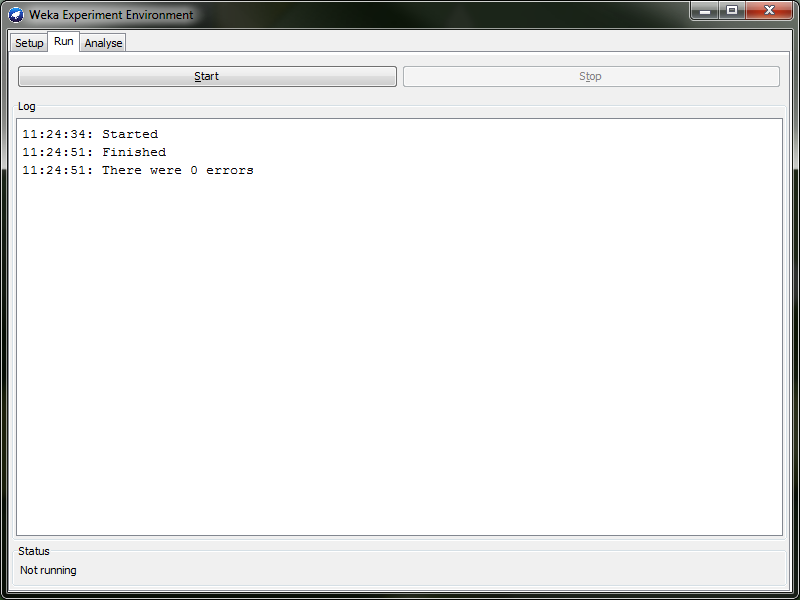 Weka
Comparando os Resultados dos Experimentos:
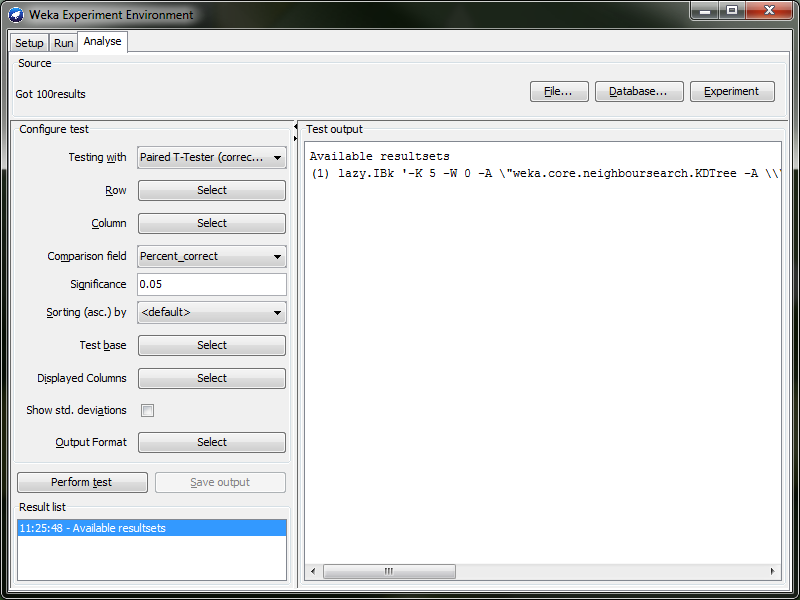